Urban Geography:Site Factors for Cites;Urbanization;Urban Models;
Locational factors of early and modern cities Learning Target
I can locate and describe human and physical features that influence the size and distribution of settlements.  (WG.6.A)
Locational Factors for Early Cities(early = pre industrialization)
1.  Defense
2.  Fertile Soil
3.  Food
4.  Fresh Water
5.  Fuel for personal consumption
Building materials
Key resources
Locational Factors for Early Cities
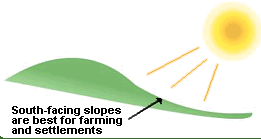 [Speaker Notes: South facing slopes are the best for farming in the Northern Hemisphere]
Locational Factors for Early Cities
A river crossing
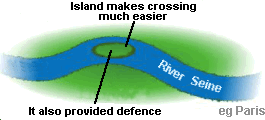 Locational Factors for Early Cities
The floor of a river valley.
[Speaker Notes: In mountainous areas where winds are strong and most land is steep and rugged the floor of the river valley may provide the only protected level site for a village]
Locational Factors for Early Cities
Machu Pichu
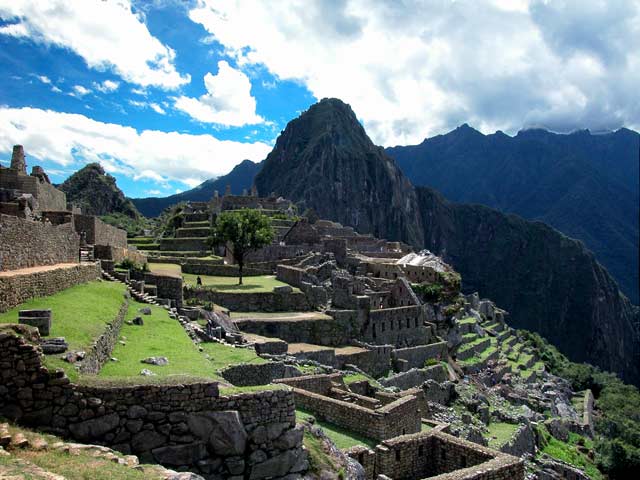 [Speaker Notes: Hilltop religious site]
Site Factors for Settlements:
A hilltop city
Site Factors for Settlements:
Mining towns
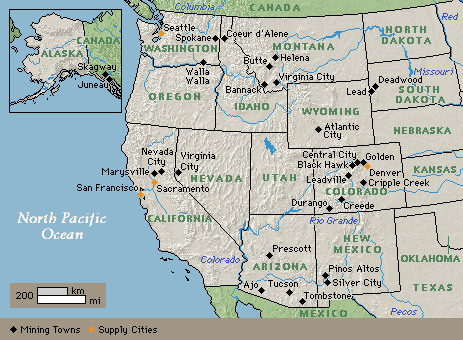 Site Factors for Settlements:
At a desert oasis
Site Factors for Modern Cities(modern = after industrialization)
Source of Power
Ability to Trade
Site Factors for Modern Cities
Site Factors for Modern Cities
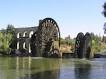 The Fall Line
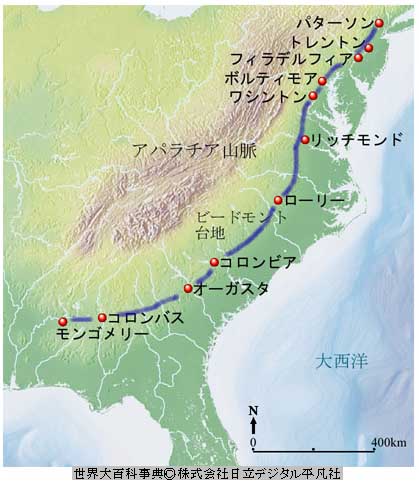 Trenton NJ
Philadelphia PA
Baltimore MD
Washington D.C.
Richmond VA
Raleigh NC
Columbia SC
Atlanta GA
Montgomery, AL
Jackson, MS
[Speaker Notes: It is an important resource.  Waterfalls.  Low east facing cliff paralleling the Atlantic Ocean from New Jersey to Carolinas.]
Site Factors for Modern Cities
Outside of a river’s meander
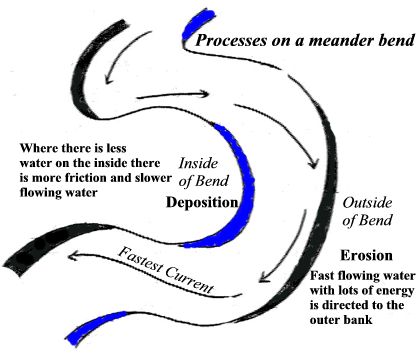 [Speaker Notes: Allows easy access to fresh water.  The water is deeper and land less likely to be marshy]
Site Factors for Modern Cities
At a crossroads
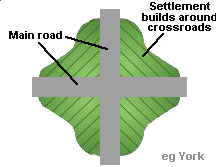 [Speaker Notes: The flow of traffic is concentrated]
Site Factors for Modern Citiesat the highest navigable point of a river
Urbanization Learning Target
I can explain the processes that have caused changes in settlement patterns, including urbanization, transportation, access to and availability of resources and economic activities.
Suburbs
A residential or mixed use area that is either  part of a city or as a separate residential community within a commuting distance.
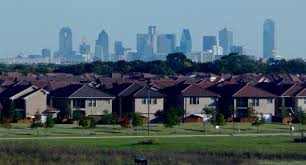 Metropolitan Area
The urban core of a city along with its suburbs and exurbs.
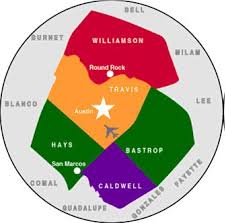 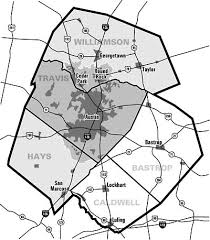 Megalopolis
Also known as a super city.   When metropolitan areas grow together.  BOSNYWASH-Boston, NY, Washington D.C.
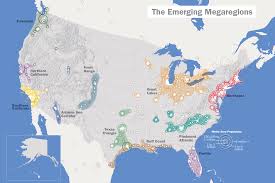 What is Urbanization?
Central Business District (CBD)
The commercial and business center of the city.   Located in the heart of downtown.
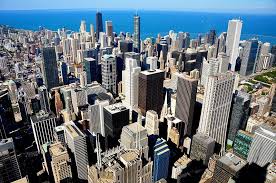 Why is Urbanization more prevalent in Developing or Less Developed Countries?
What common characteristics are shared by megacites?
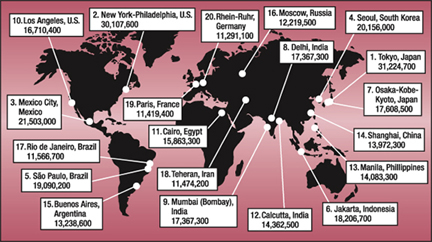 Urban Models / Land Use Patterns
Urban Models show changing land usage in cities as forms of transportations change
How are cities organized?
Traditional models of urban structure:
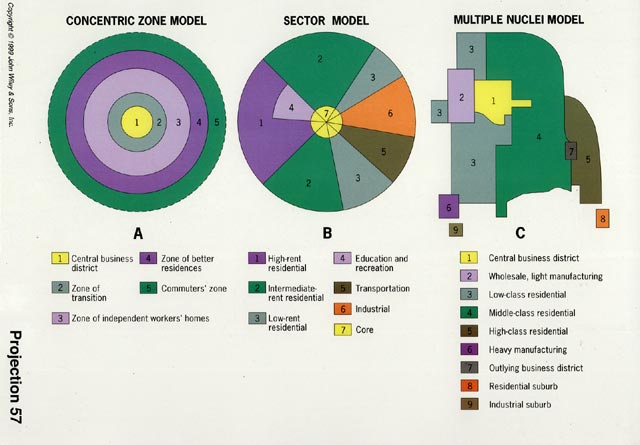 How are cities organized?
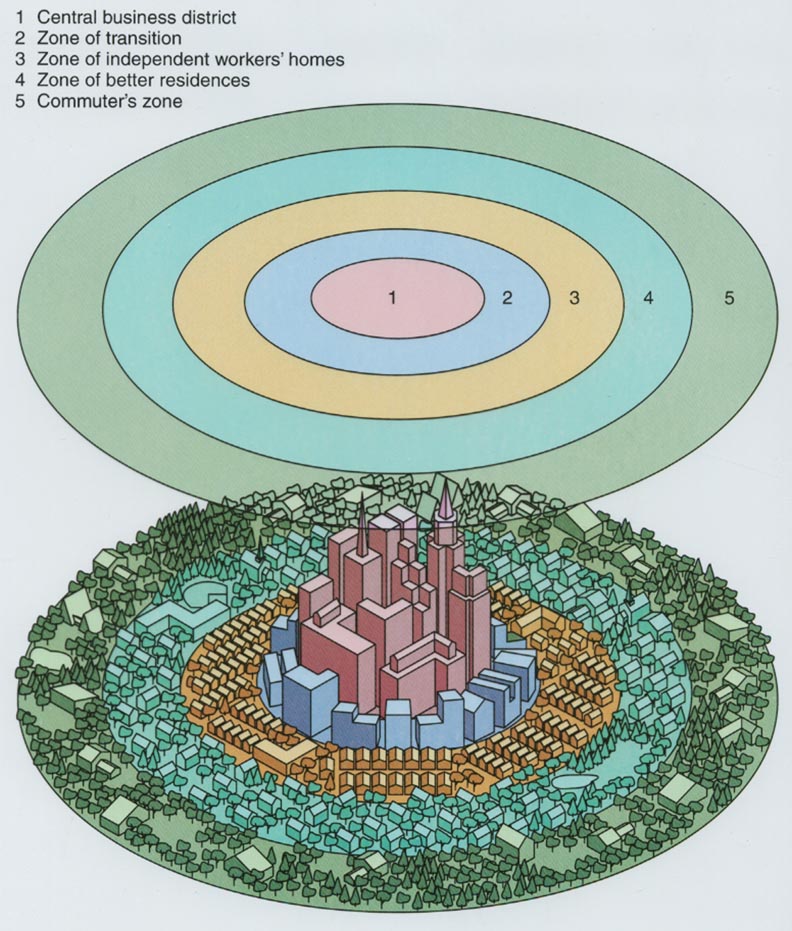 The Concentric Zone Model reflects the walking-horsecar era--early 20th century.
[Speaker Notes: By Ernest Burgess’s study of Chicago in the 1920’s.  Divides city into 5 concentric zones defined by their function.
Central business district (financial, retail, theater)
Residential deterioration and encroachment by businesses and light manufacturing
Independent workers homes
Middle class residents
Suburban ring/commuter zone]
Central Business District(downtown)
The densest area of a city with the most expensive land costs.

How does this fact explain the types of buildings found in the CBD?
Suburbs
Land cheaper, houses bigger
How are cities organized?
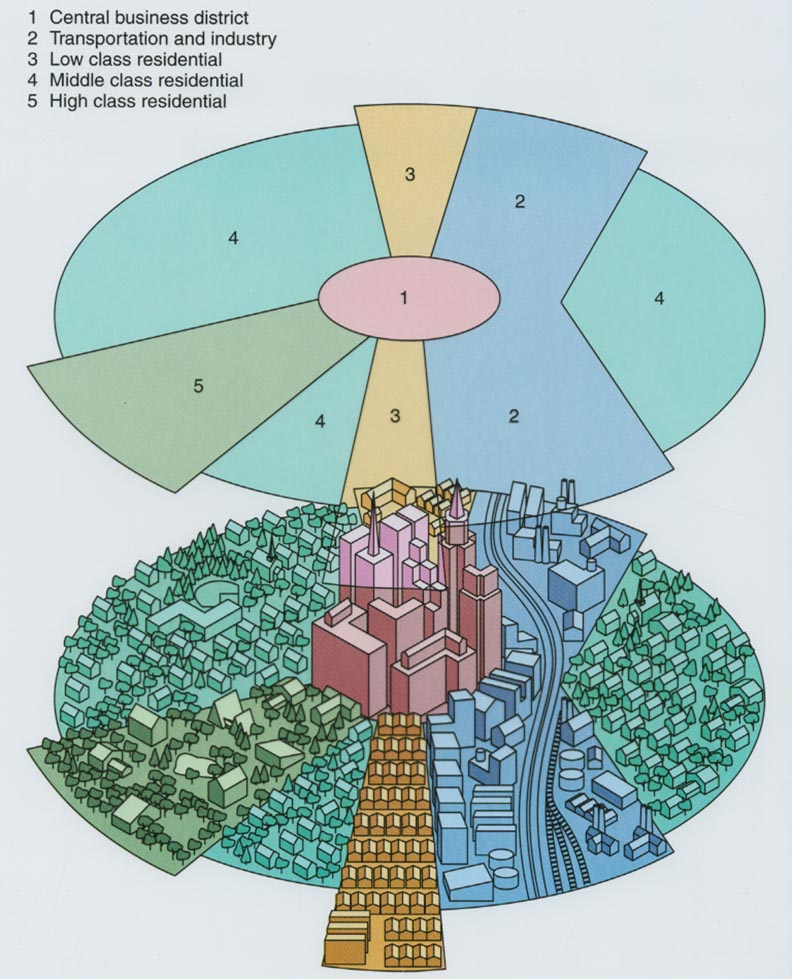 The Sector Model reflects the influence of transportation corridors.
[Speaker Notes: By Homer Hoyt.  Pie shaped zones because of transportation]
How are cities organized?
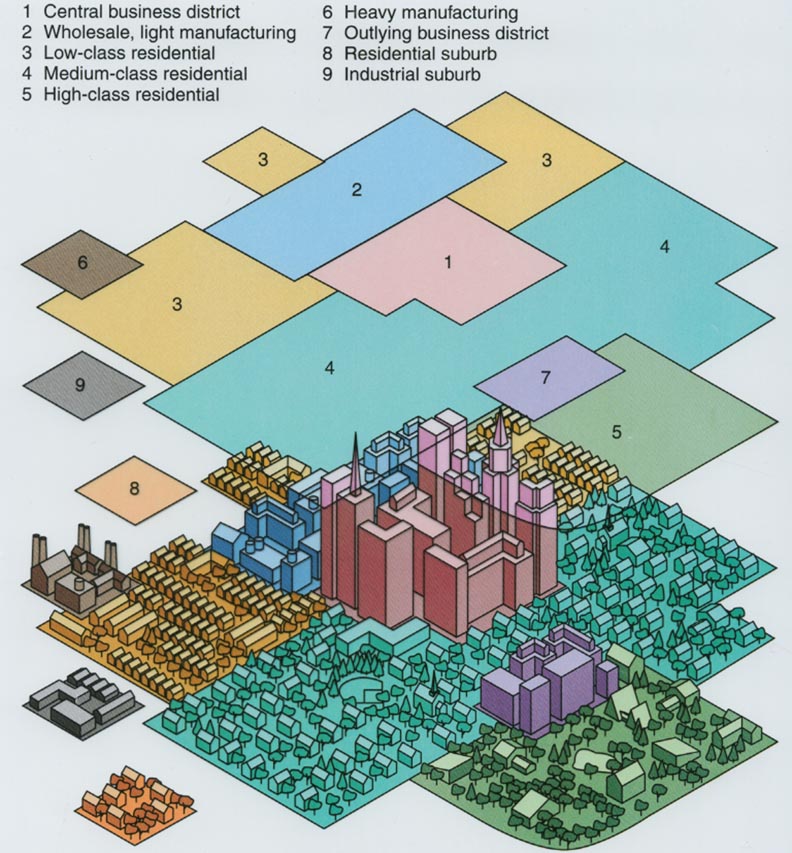 The Multiple Nuclei Model reflects the influence of the automobile on suburbanization.
[Speaker Notes: The Central Business District (CBD) is losing its dominant position as the single nucleus of an urban area.]
Present-day United States metropolitan area.
The Galactic City
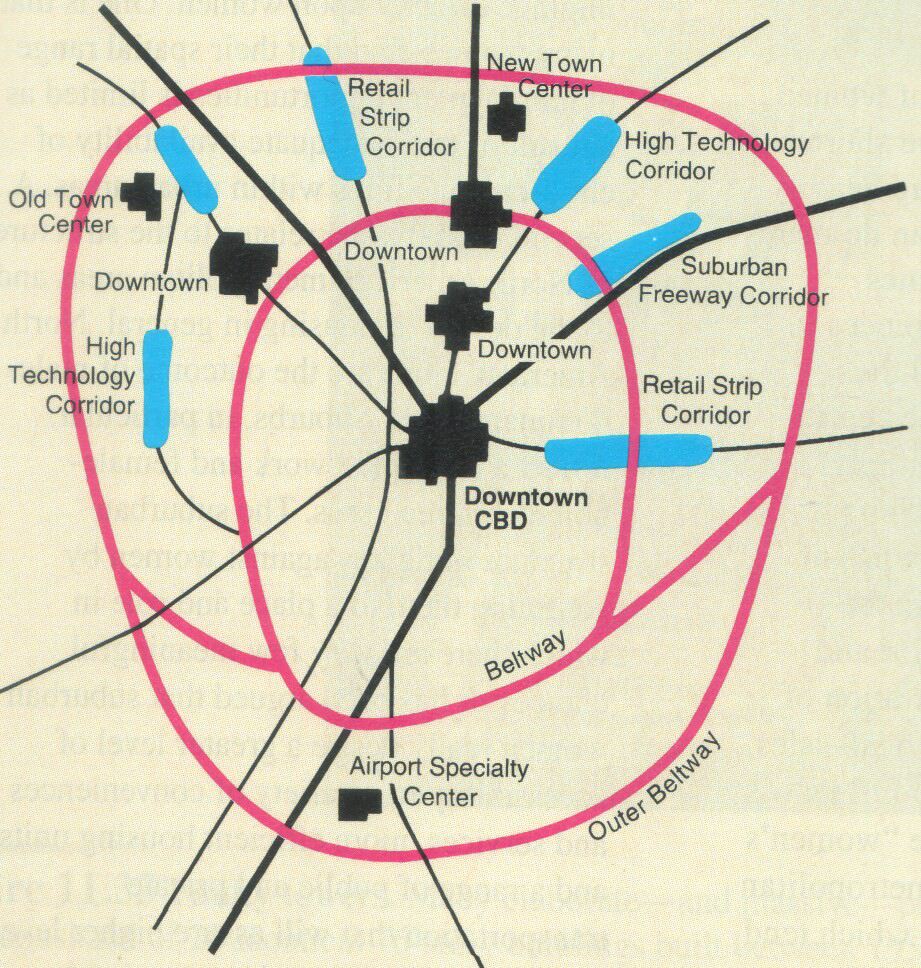 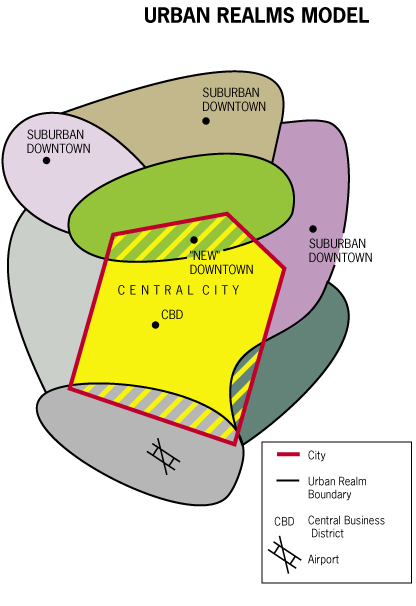